Областной этап Всероссийского конкурса«Учитель года России» в 2015 году
Емельянова Елизавета Сергеевна,
учитель физики
МОУ СОШ №4
г. Переславля-Залесского
Ярославль, 2015
1
24 года в процессе обучения
10 лет в гимназии г.Переславля-Залесского
5 лет в ЯГПУ имени
    К.Д. Ушинского
3 года в МОУ СОШ № 4
2
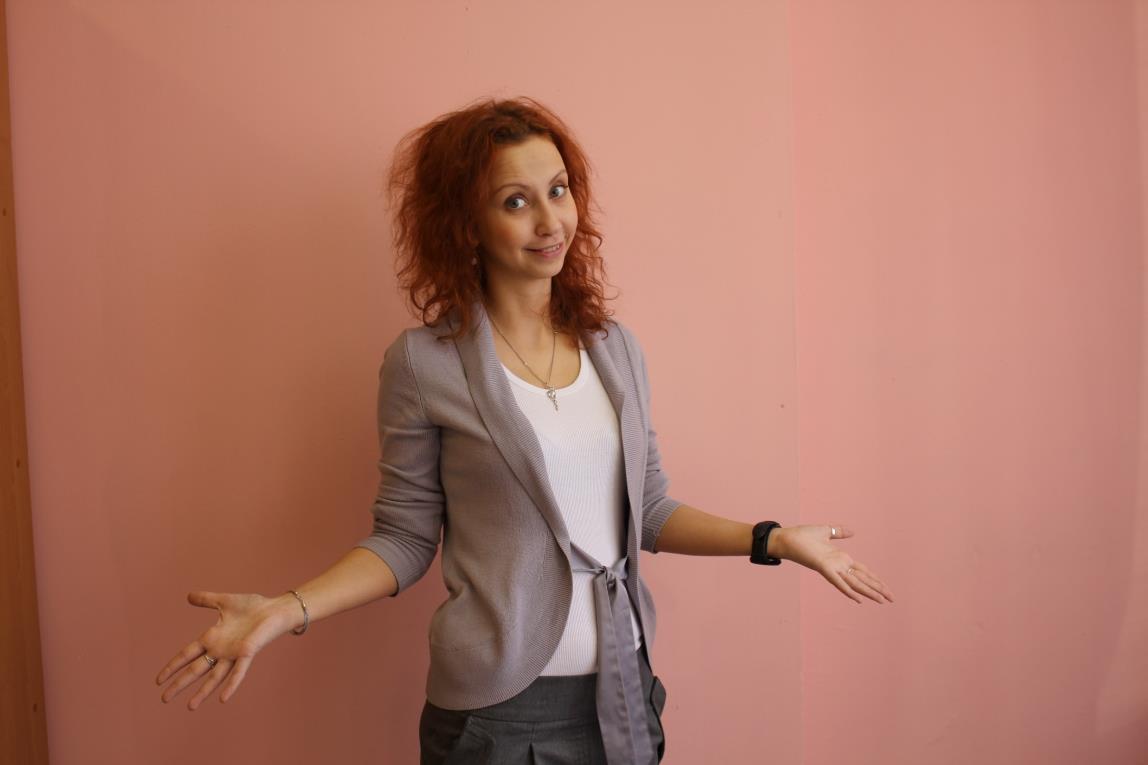 Счастье – в свободе выбора!
3
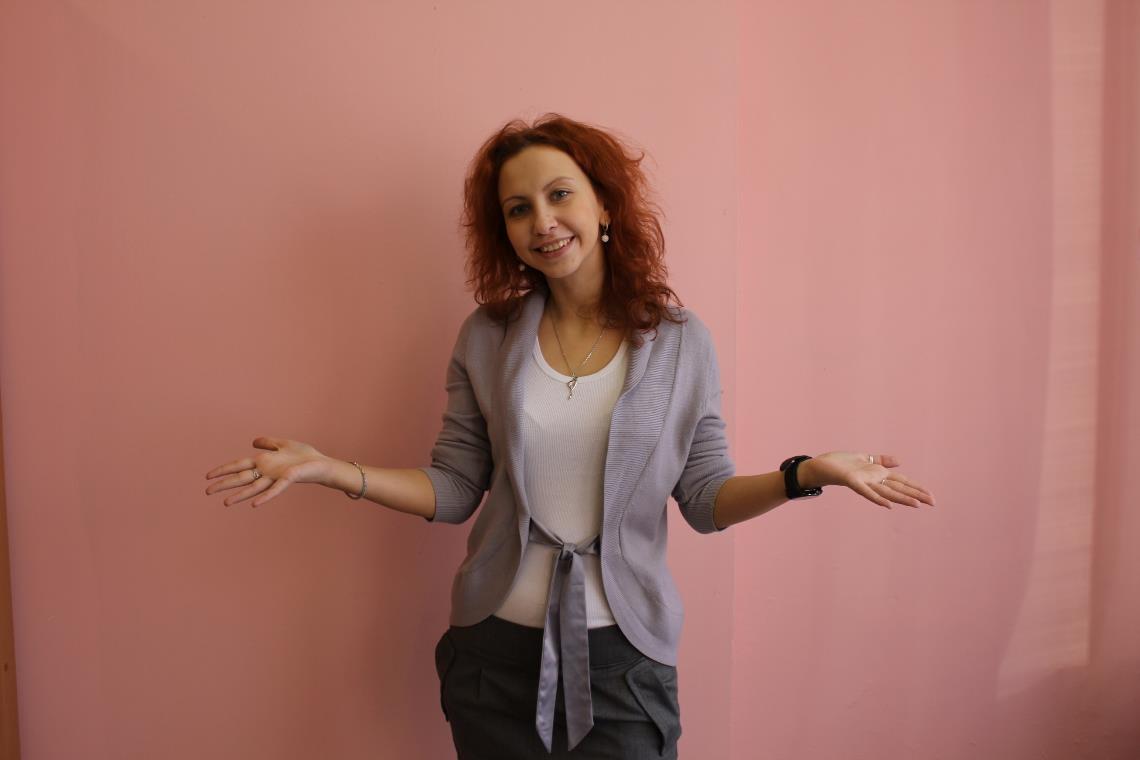 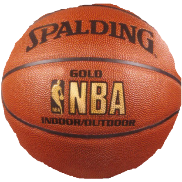 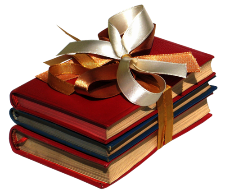 4
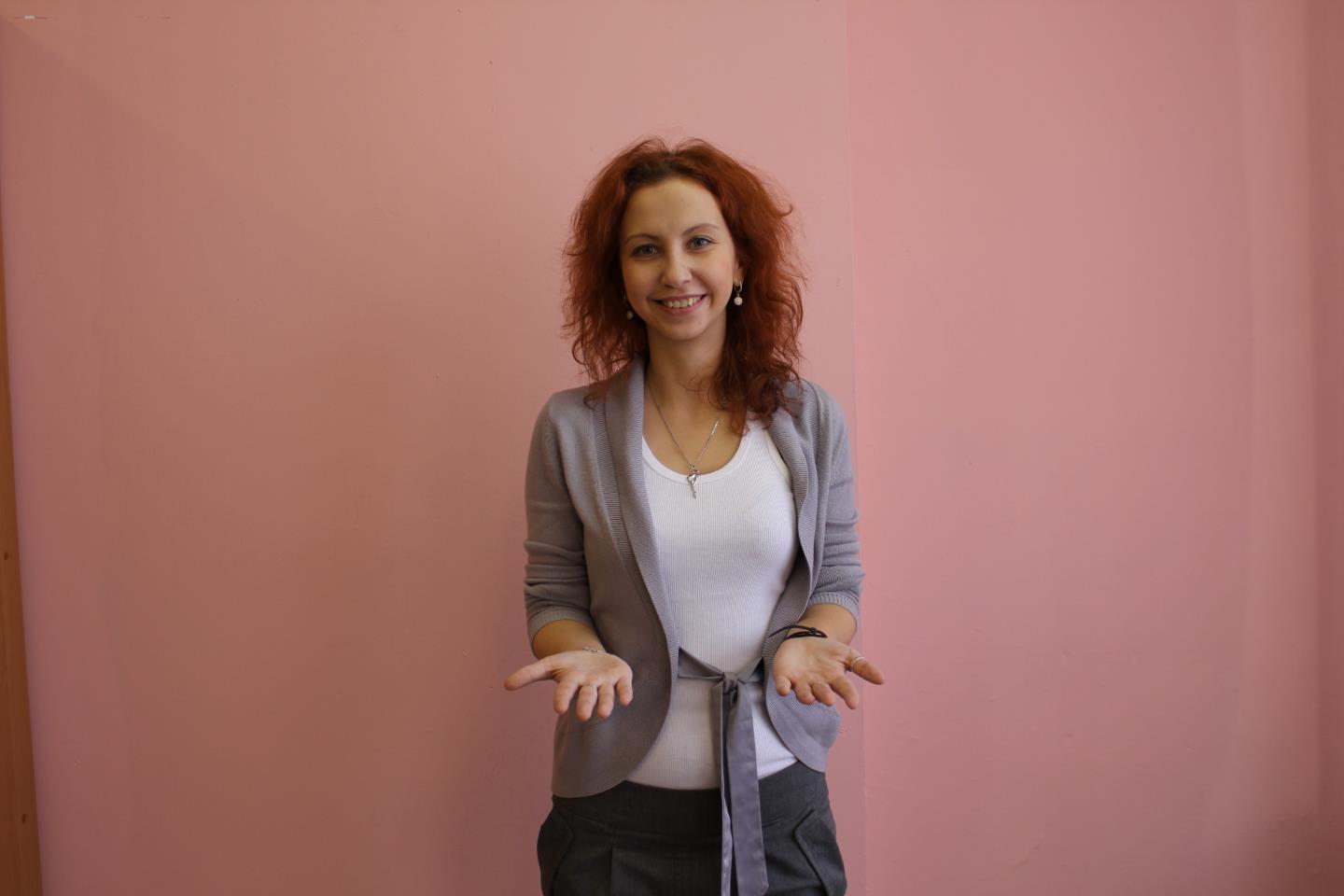 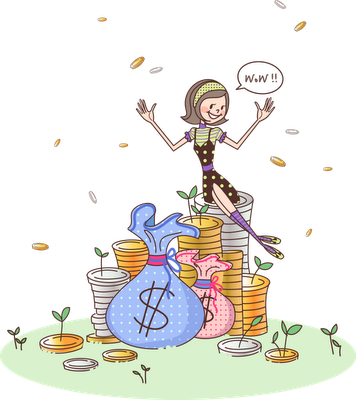 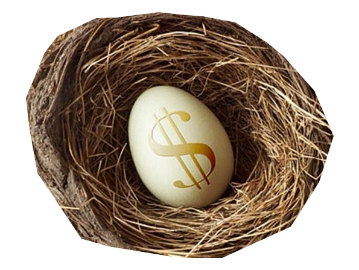 5
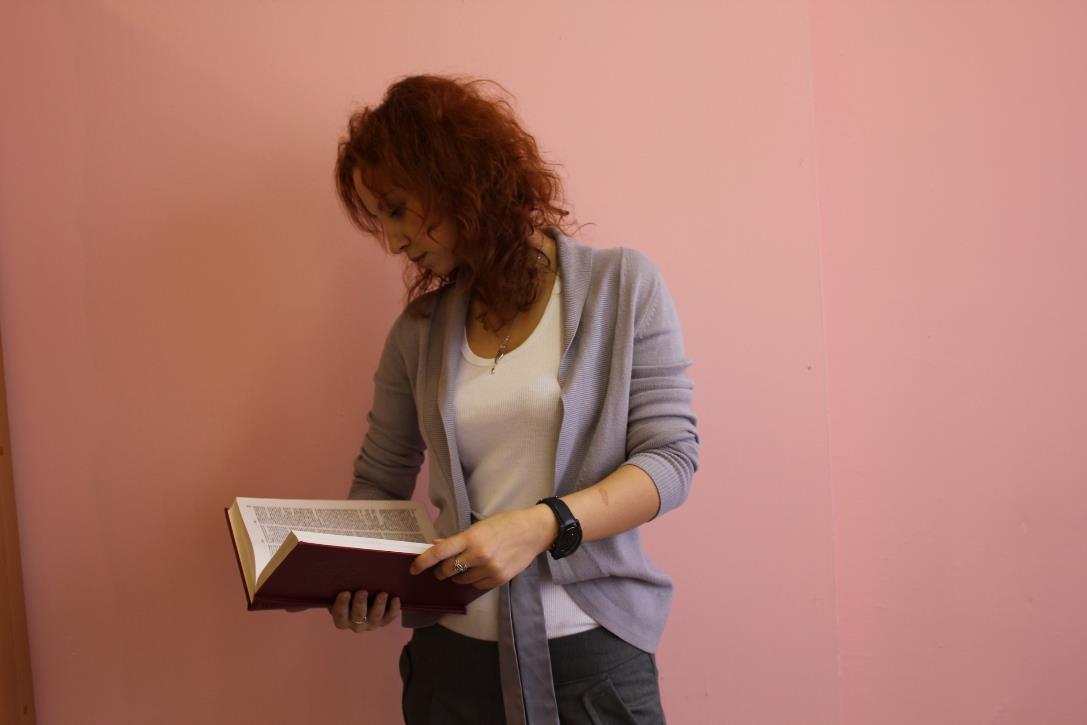 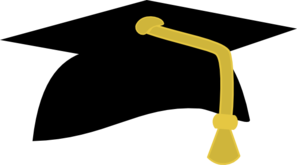 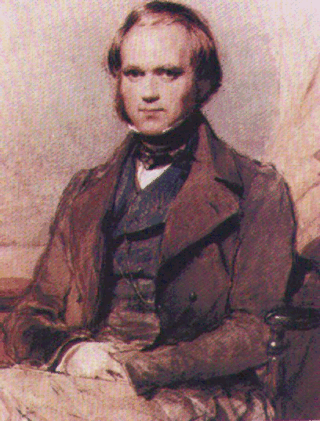 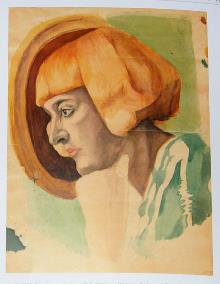 6
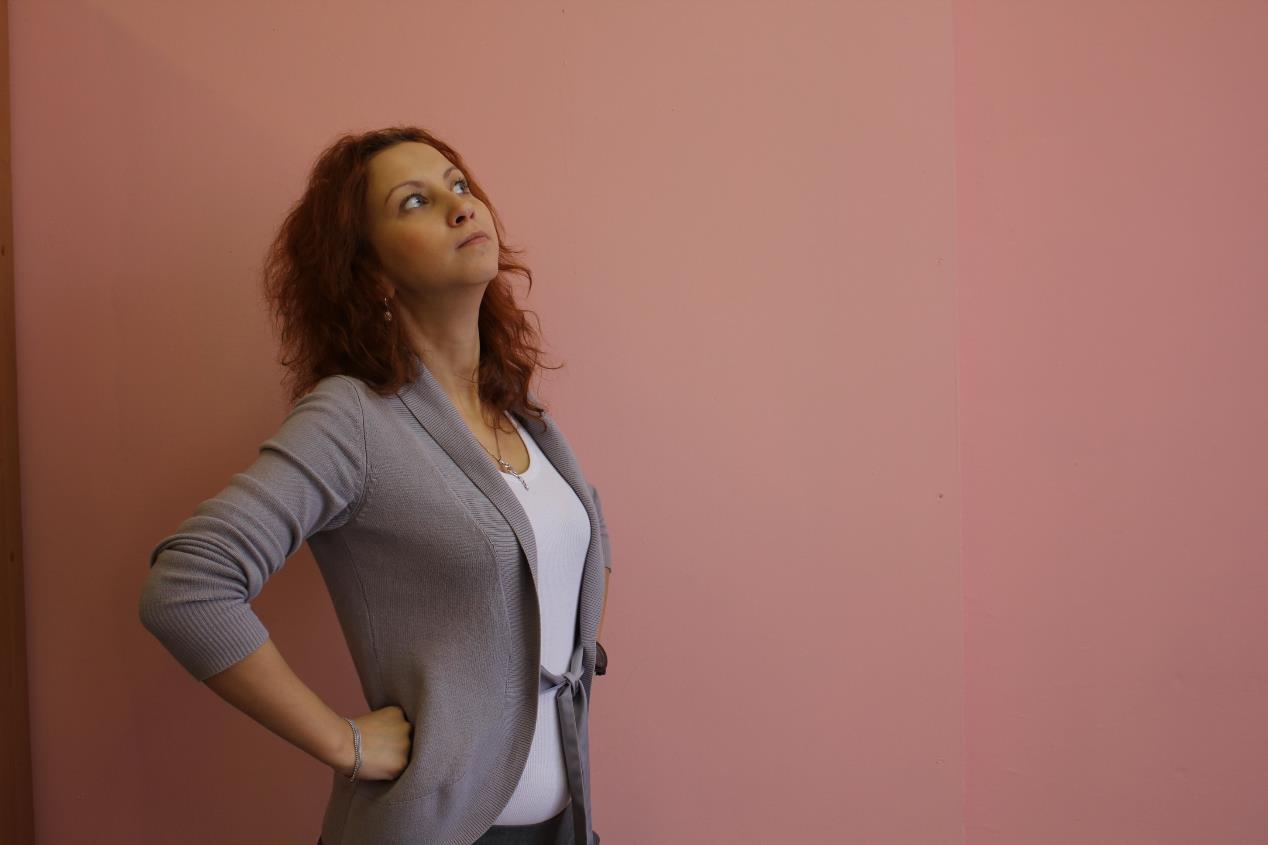 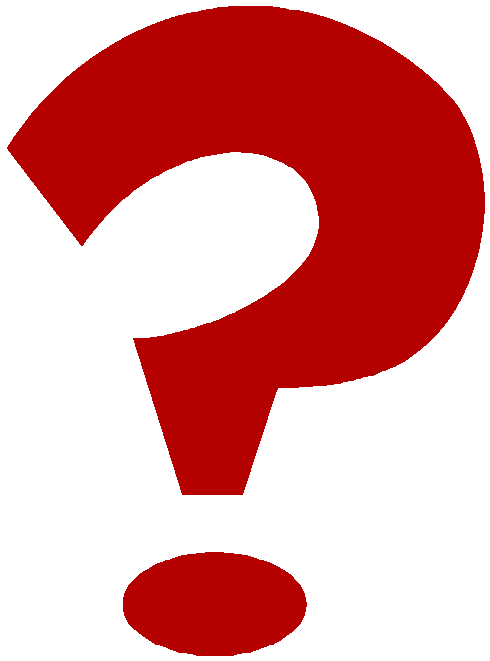 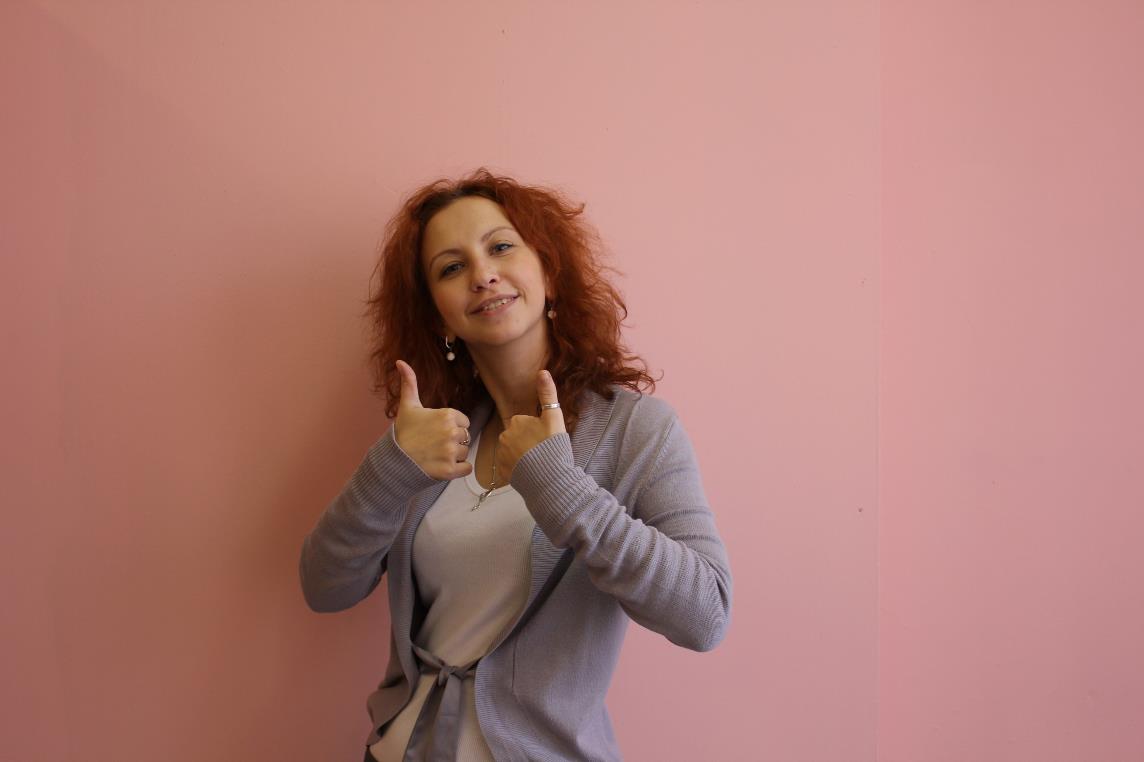 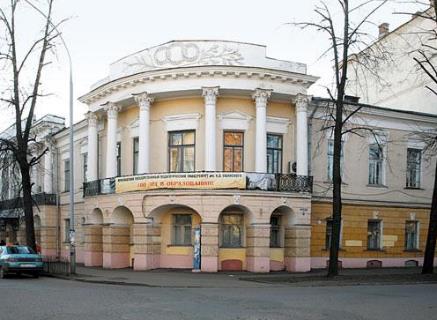 ЯГПУ им. К.Д. Ушинского
8
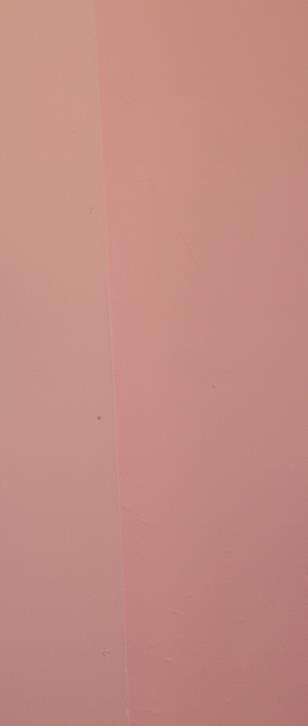 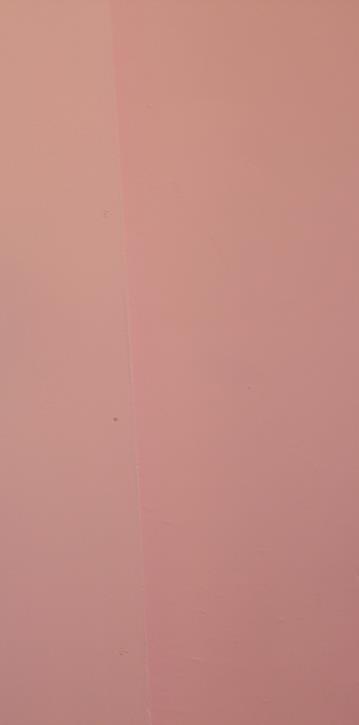 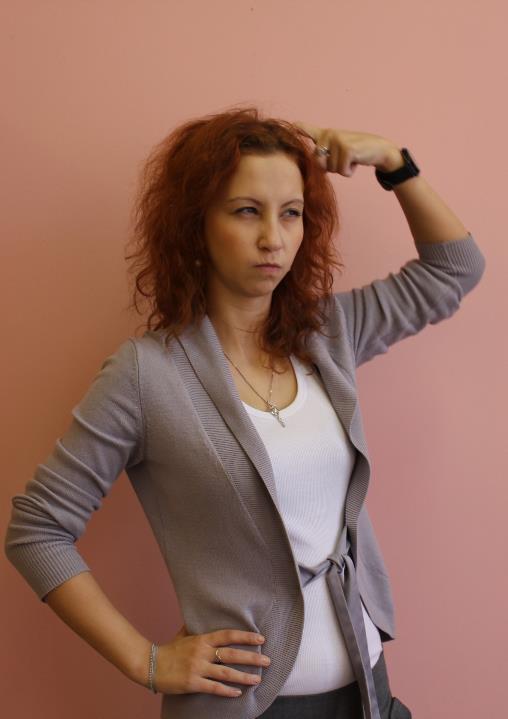 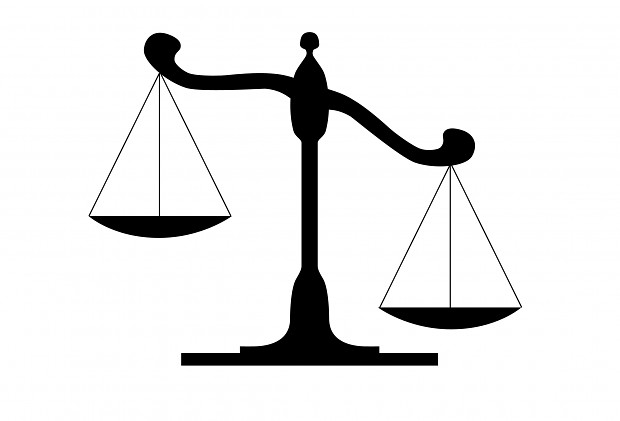 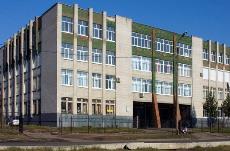 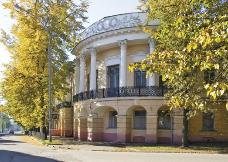 9
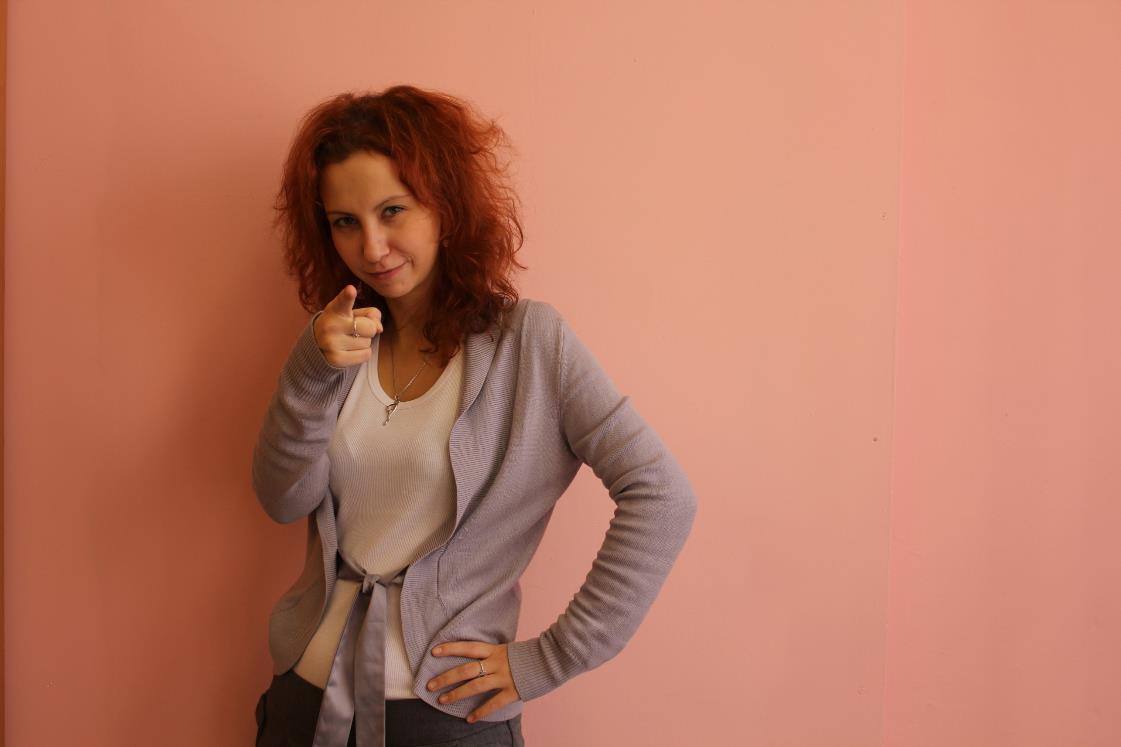 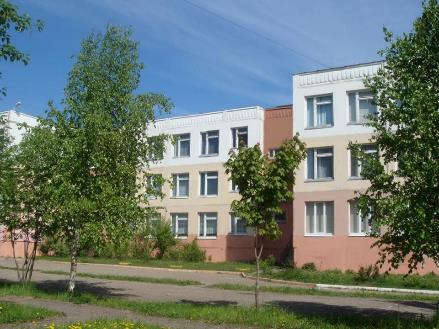 МОУ СОШ №4
10
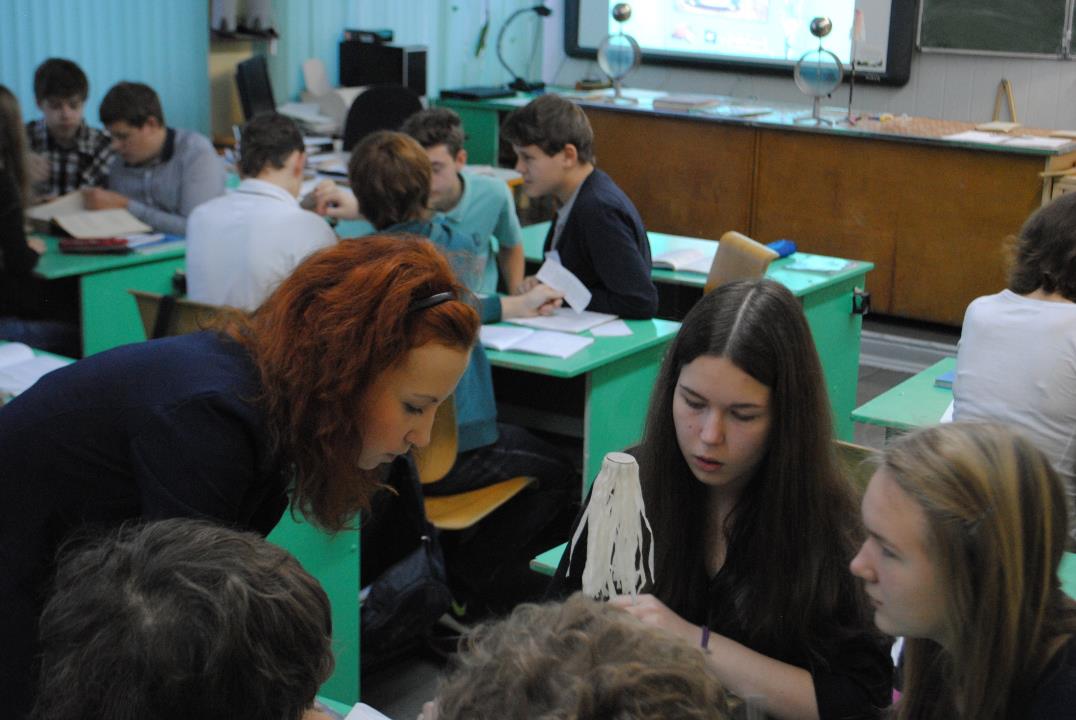 Открытый урок по теме «Электризация»
11
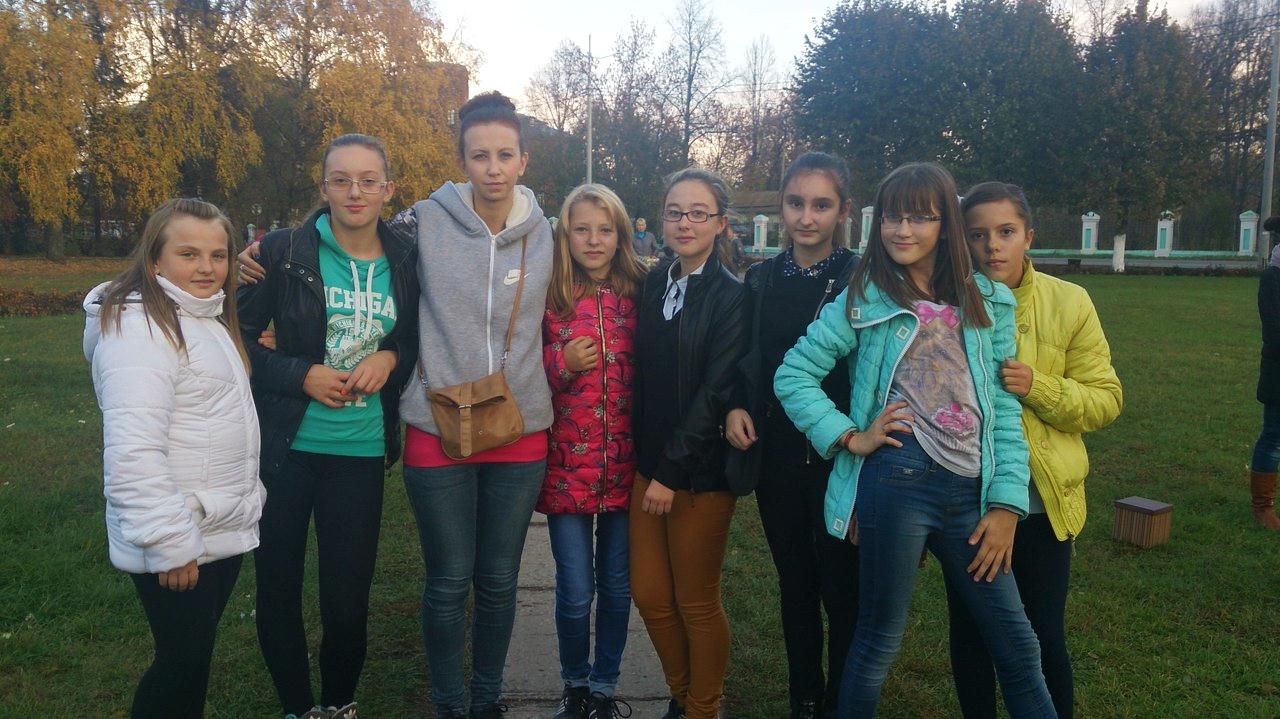 Провожаем осень
12
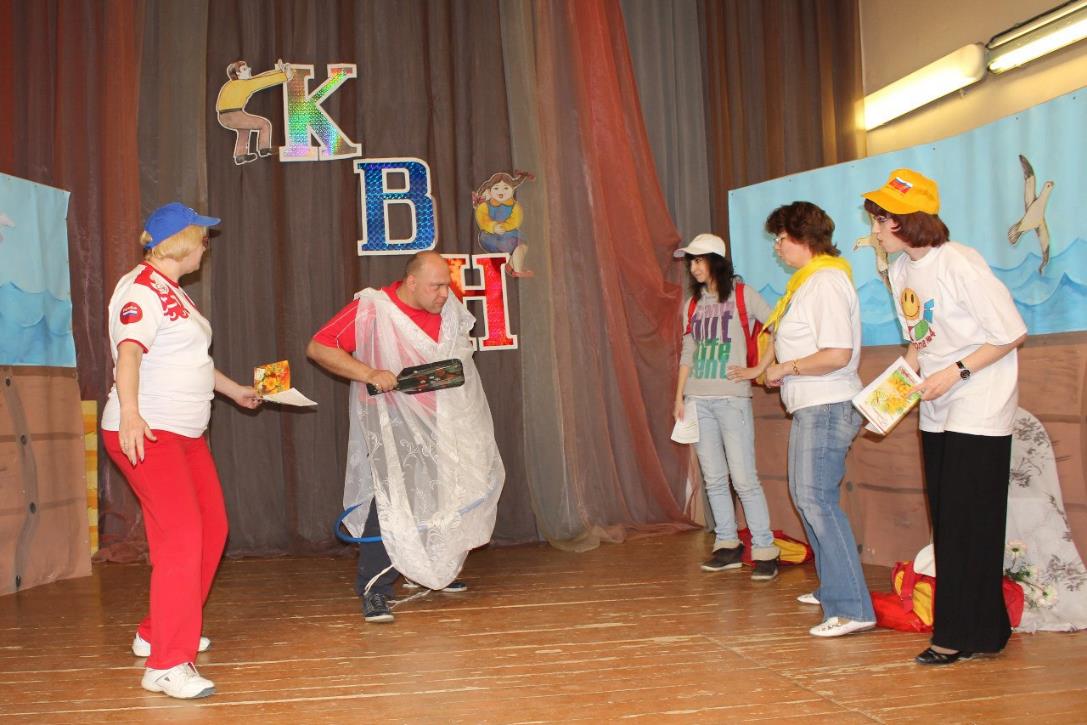 Участвуем в КВН
13
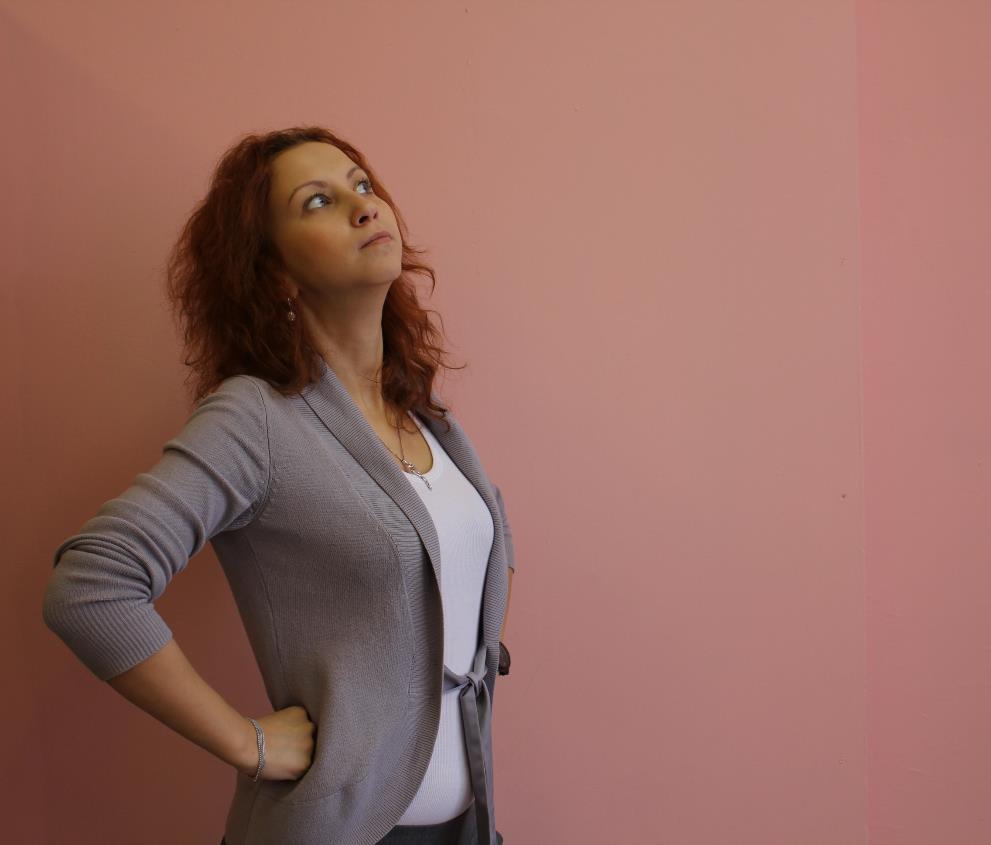 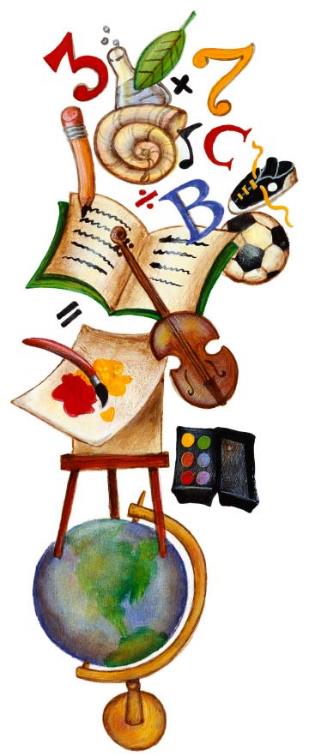 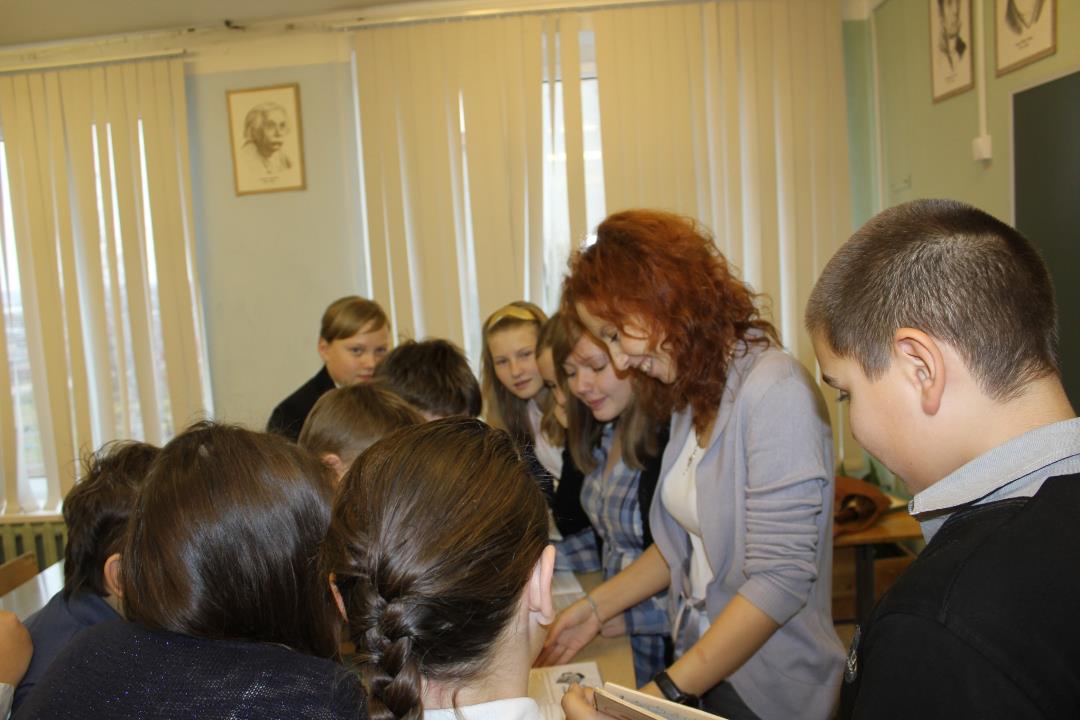 Изучаем новый выпуск журнала «Science»
15
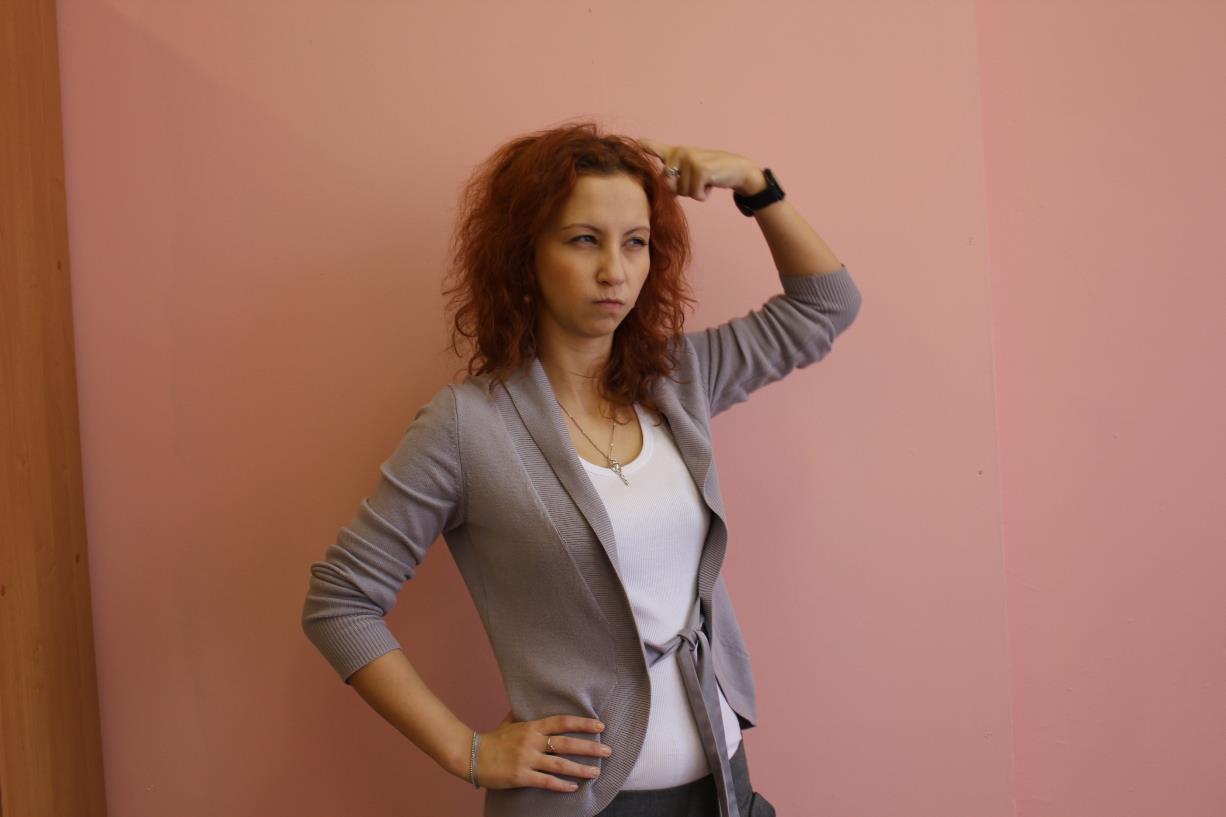 Сложный предмет физика
Межпредметная интеграция!
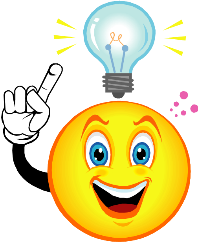 16
17
18
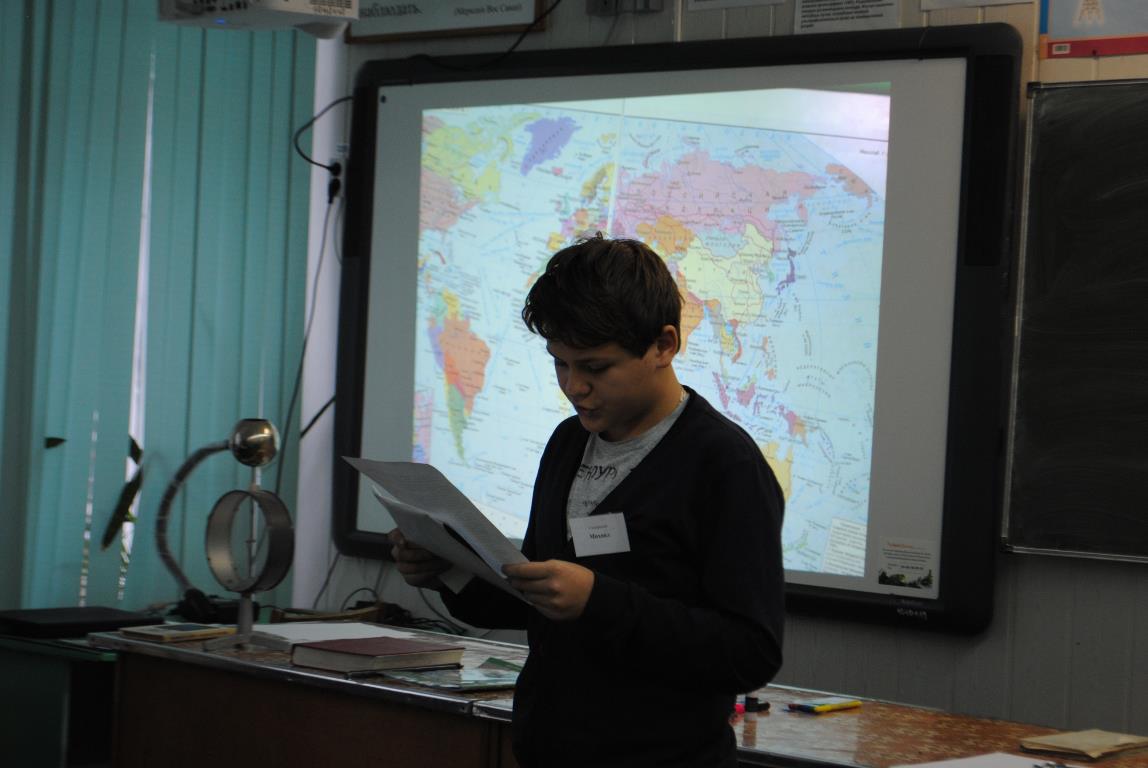 На уроке по теме «Электризация»
19
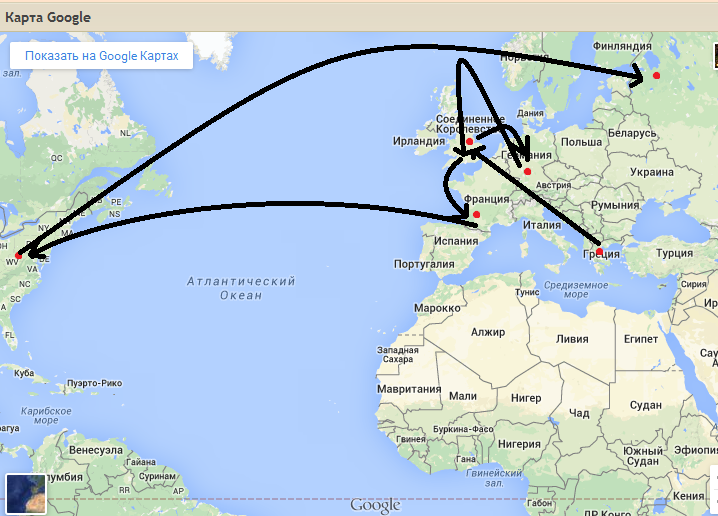 Распространение учения об электричестве по миру
20
Стивен Хокинг
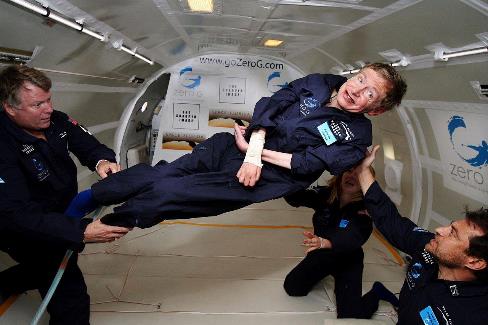 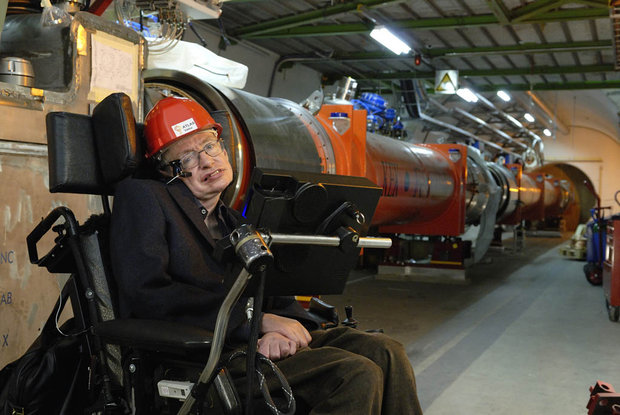 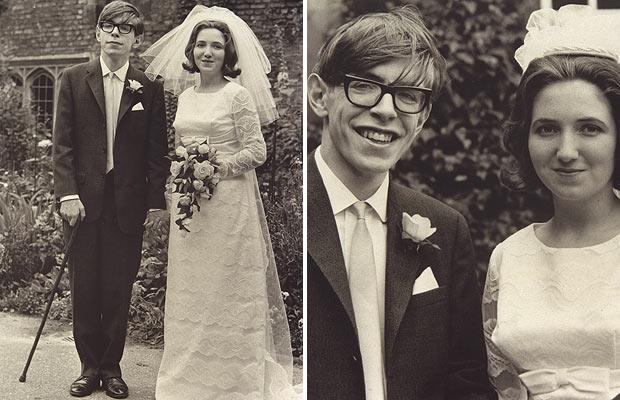 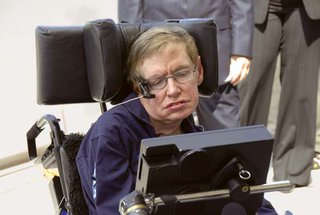 21
Стенд подготовлен учениками 8 класса
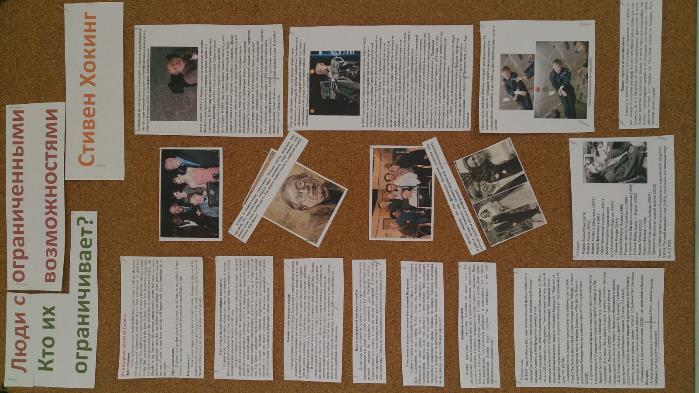 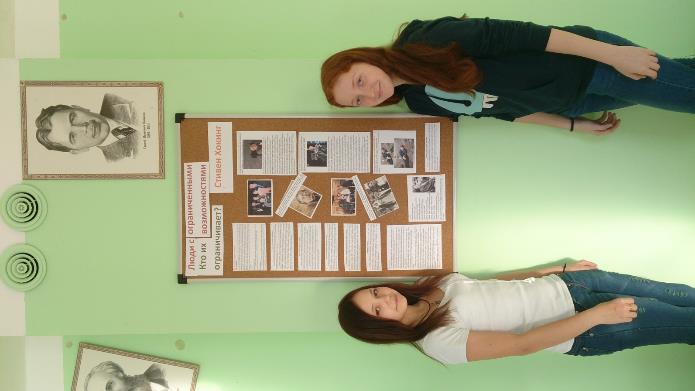 22
Послушайте!Ведь, если звезды зажигают -значит — это кому-нибудь нужно?Значит — кто-то хочет, чтобы они были?Значит — кто-то называет эти плевочкижемчужиной?И, надрываясьв метелях полуденной пыли,врывается к богу,боится, что опоздал, плачет,целует ему жилистую руку, просит -чтоб обязательно была звезда! -клянется -не перенесет эту беззвездную муку!А послеходит тревожный,но спокойный наружно.Говорит кому-то:"Ведь теперь тебе ничего?Не страшно?Да?!"Послушайте!Ведь, если звездызажигают -значит — это кому-нибудь нужно?Значит — это необходимо,чтобы каждый вечернад крышамизагоралась хоть одна звезда?!1914
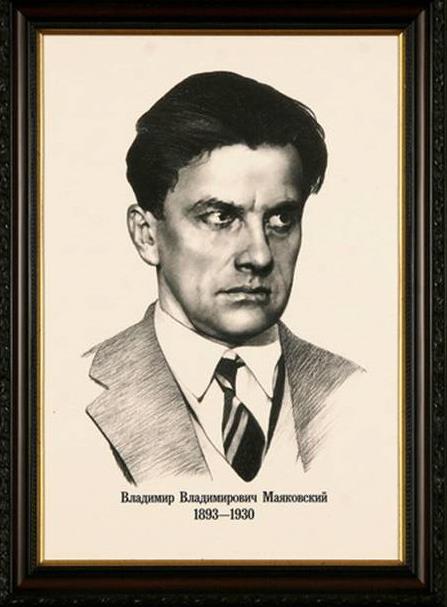 23
Стихотворения учеников 11 класса на уроке «Солнце и другие звезды»
Посмотрите!
Поднимите голову к
небу!
Видите звездные
системы?
Узнаете хороводы
галактик?
Почувствуйте себя
песчинкой в Тихом
океане!

                      Валерия М.
Послушайте!
Говорят, что свет от
звезд –
Это – далекое прошлое!
Это – процесс
излучения!
Пусть все в этом мире
физика!
Но позвольте спросить,
где же игра воображения?

                         Илья Ч.
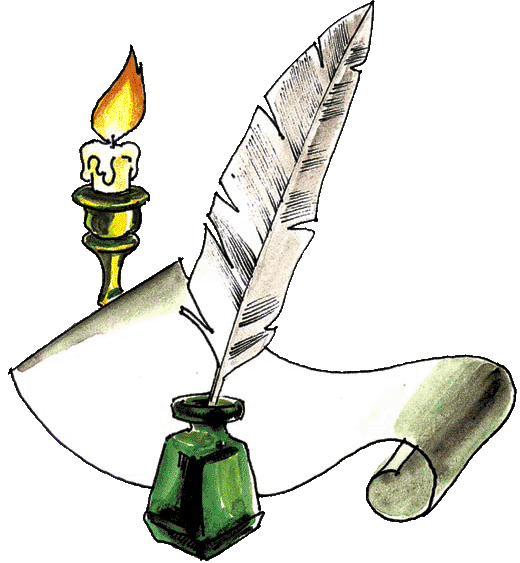 24
Илья Репин. Бурлаки на Волге. 1873 год
Задача
 Рассчитать работу, совершаемую группой бурлаков, если в день бурлаки проходили по тридцать верст и масса баржи 400 тонн. Коэффициент трения воды и баржи – 0,07.
25
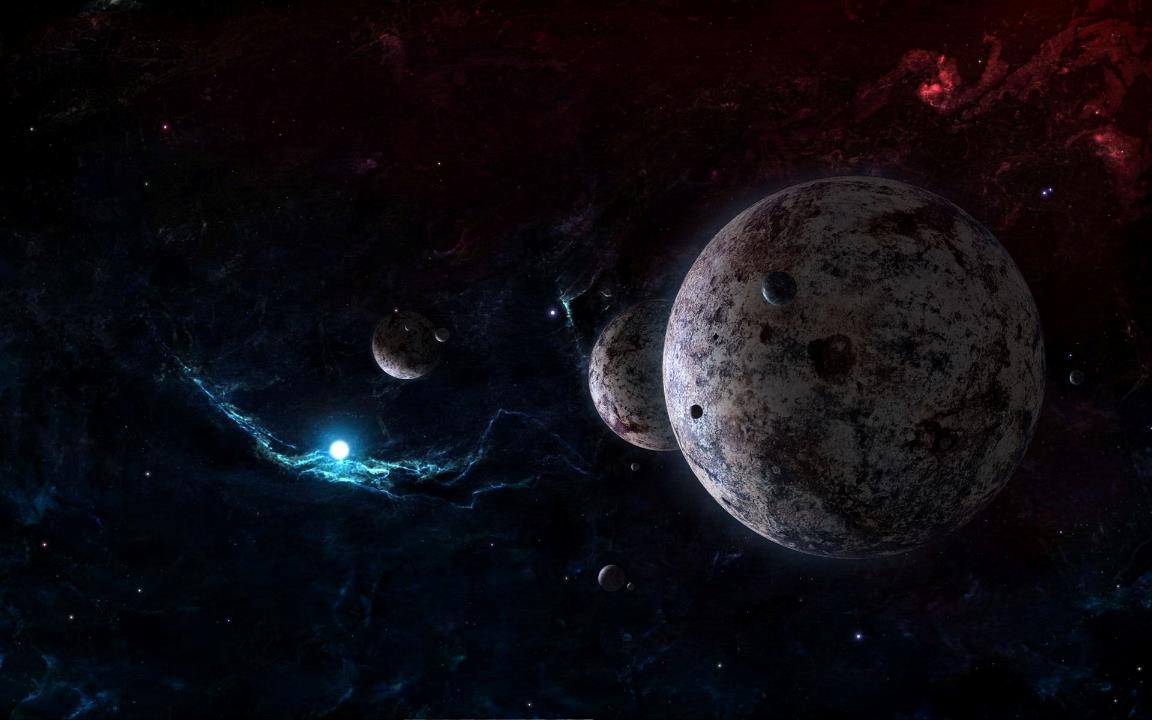 Кип Торн (физик-теоретик)
соавтор фильма
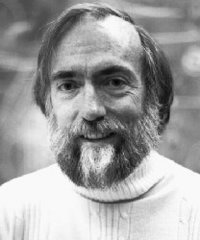 С какой скоростью движется планета вокруг черной дыры в фильме «Интерстеллар?»
26
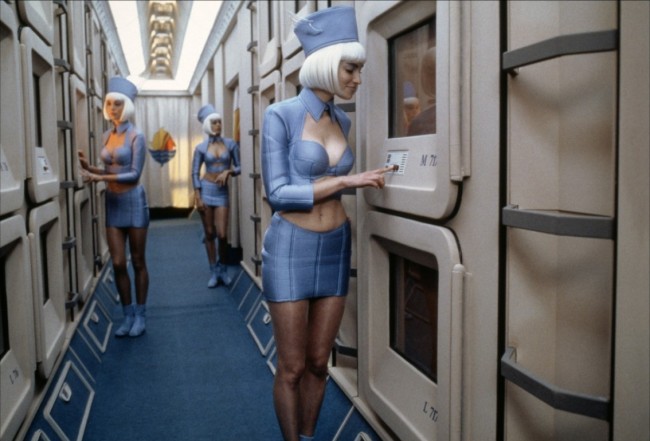 «Пятый элемент»
Почему пассажирам космического корабля предлагаются места, предназначенные для сна?
27
28
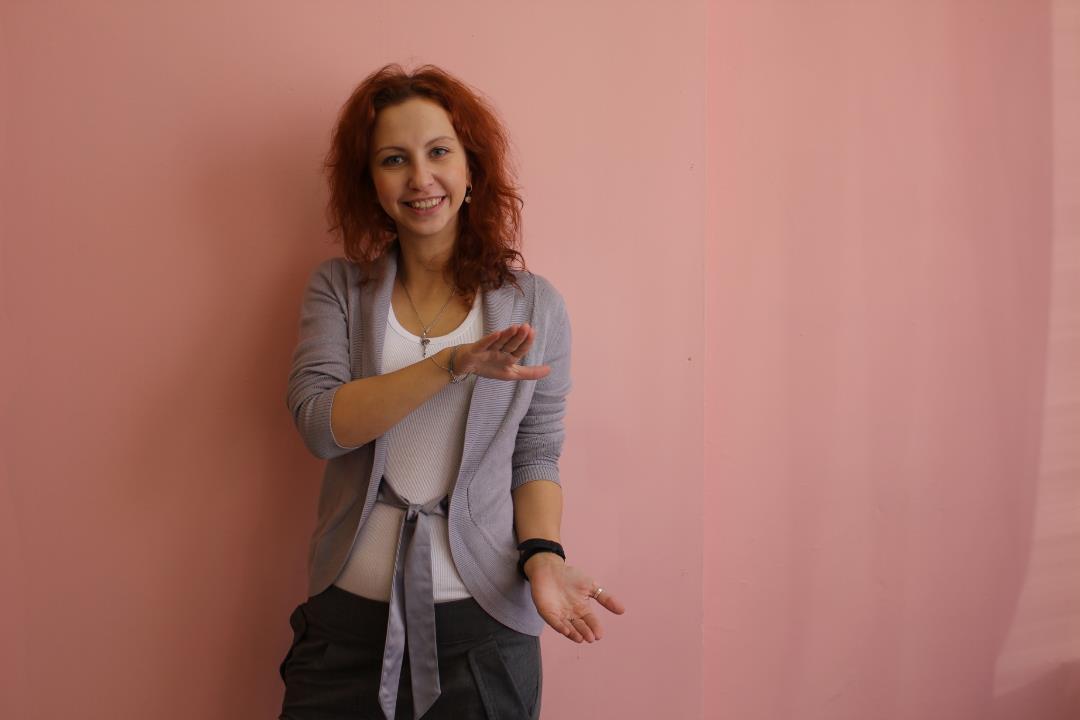 «Проектно-исследовательская деятельность в курсе физики с использованием межпредметных связей»
29
Рабочие группы проекта
1 группа

2 группа
руппа

4 группа


5 группа
30
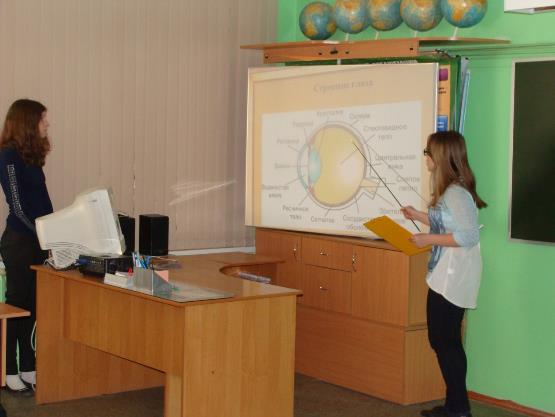 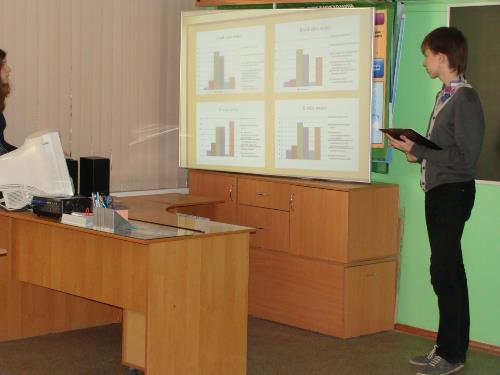 Защита проекта
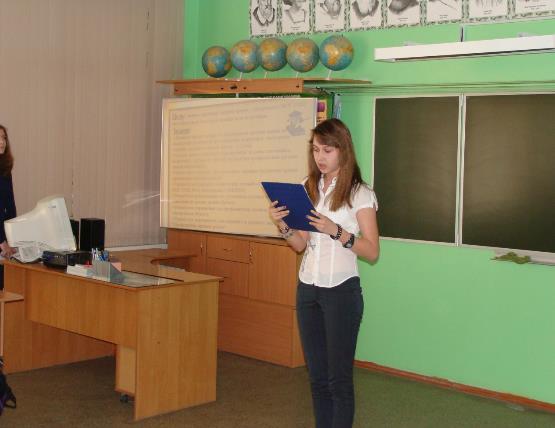 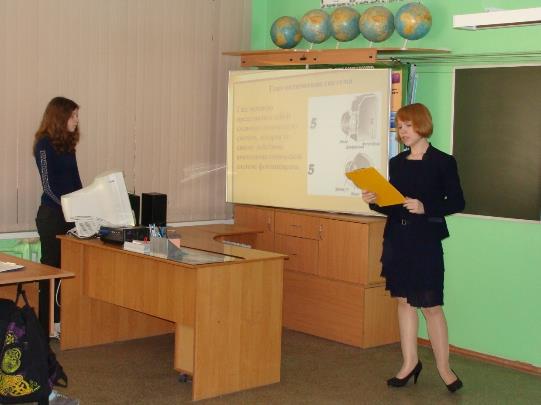 31
Паспорт проекта
32
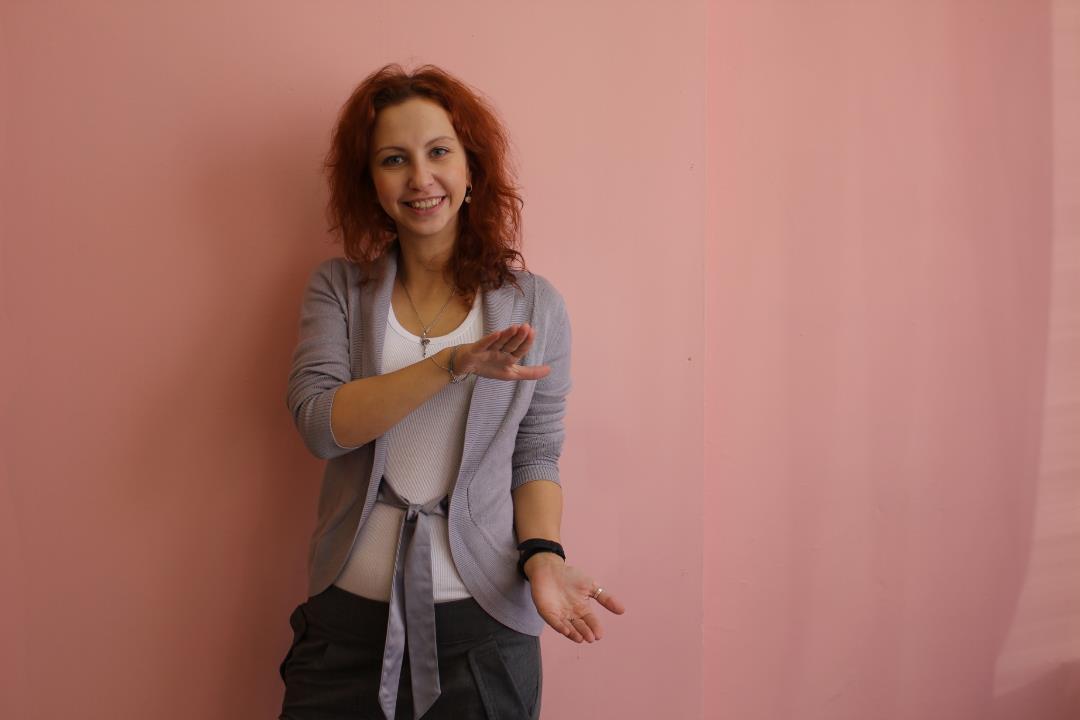 Программа курса внеурочной деятельности для 5–9 классов «Астрономия и ИКТ»
34
Результативность использования межпредметной интеграции
На таких уроках обучающиеся демонстрируют большую активность, в том числе и познавательную, нежели на обычных уроках.

Во время подготовки домашнего задания проявляют инициативу в  поиске дополнительного материала, которым делятся друг с другом во время перемены и на самом уроке.

На таких уроках обучающиеся чаще чувствуют себя успешными, не боятся выражать свое мнение и проявлять свои интересы.

С каждым последующим интегрированным уроком ученики быстрее находят взаимосвязи предметных областей, зачастую самостоятельно создавая проблемную ситуацию, которая используется для дальнейшей работы.

При использовании возможностей сети интернет обучающиеся стали заходить на научно-популярные порталы как для подготовки к урокам, так и с целью дополнительного чтения.
35
Метапредметные результаты ФГОС второго поколения
Умение самостоятельно
определять цели
своего обучения, ставить
и формулировать для
себя новые задачи
в учебе
и познавательной
деятельности, развивать
мотивы и интересы
своей познавательной
деятельности
Владение основами
самоконтроля,
самооценки,
принятия решений
и осуществления
осознанного выбора
в учебной
и познавательной
деятельности
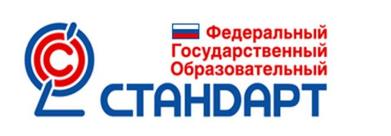 36
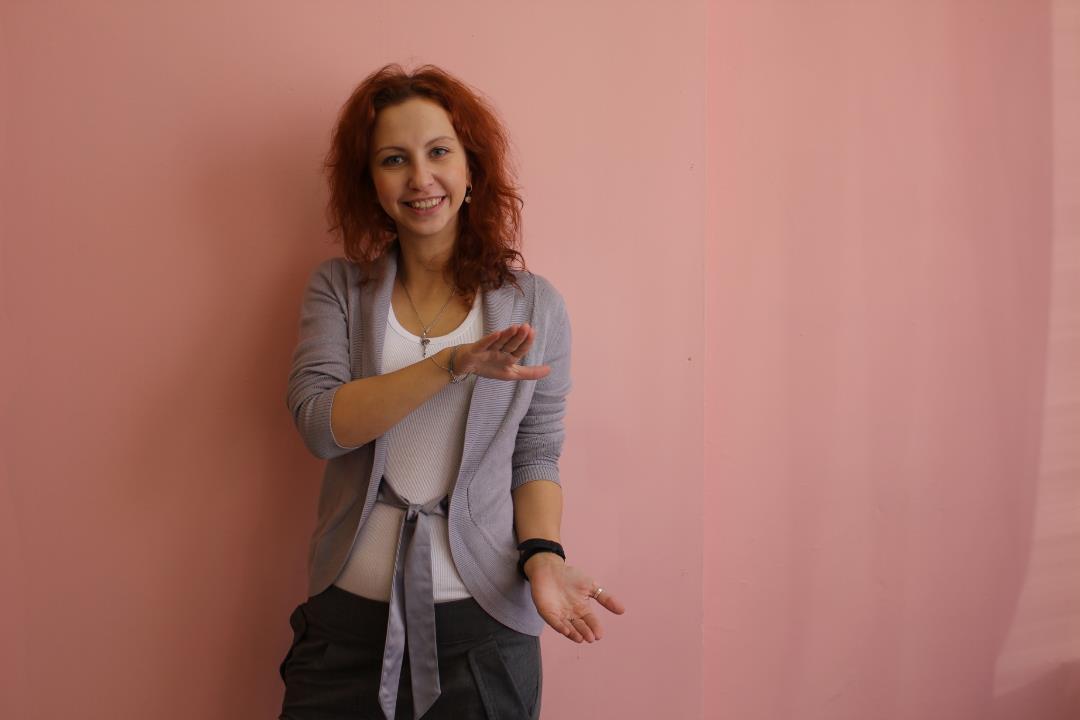 Готова ответить на ваши вопросы!
37
Областной этап Всероссийского конкурса«Учитель года России» в 2015 году
Емельянова Елизавета Сергеевна,
учитель физики
МОУ СОШ №4
г. Переславля-Залесского
Ярославль, 2015
38